Stefan Meyer Institute for Subatomic PhysicsÖsterreichische Akademie der WissenschaftenOverview
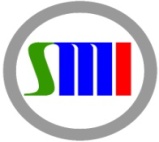 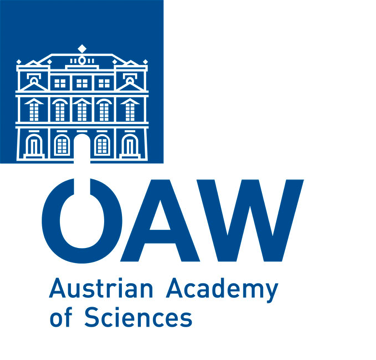 About us
Stefan Meyer Institute – short History
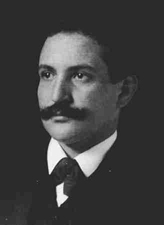 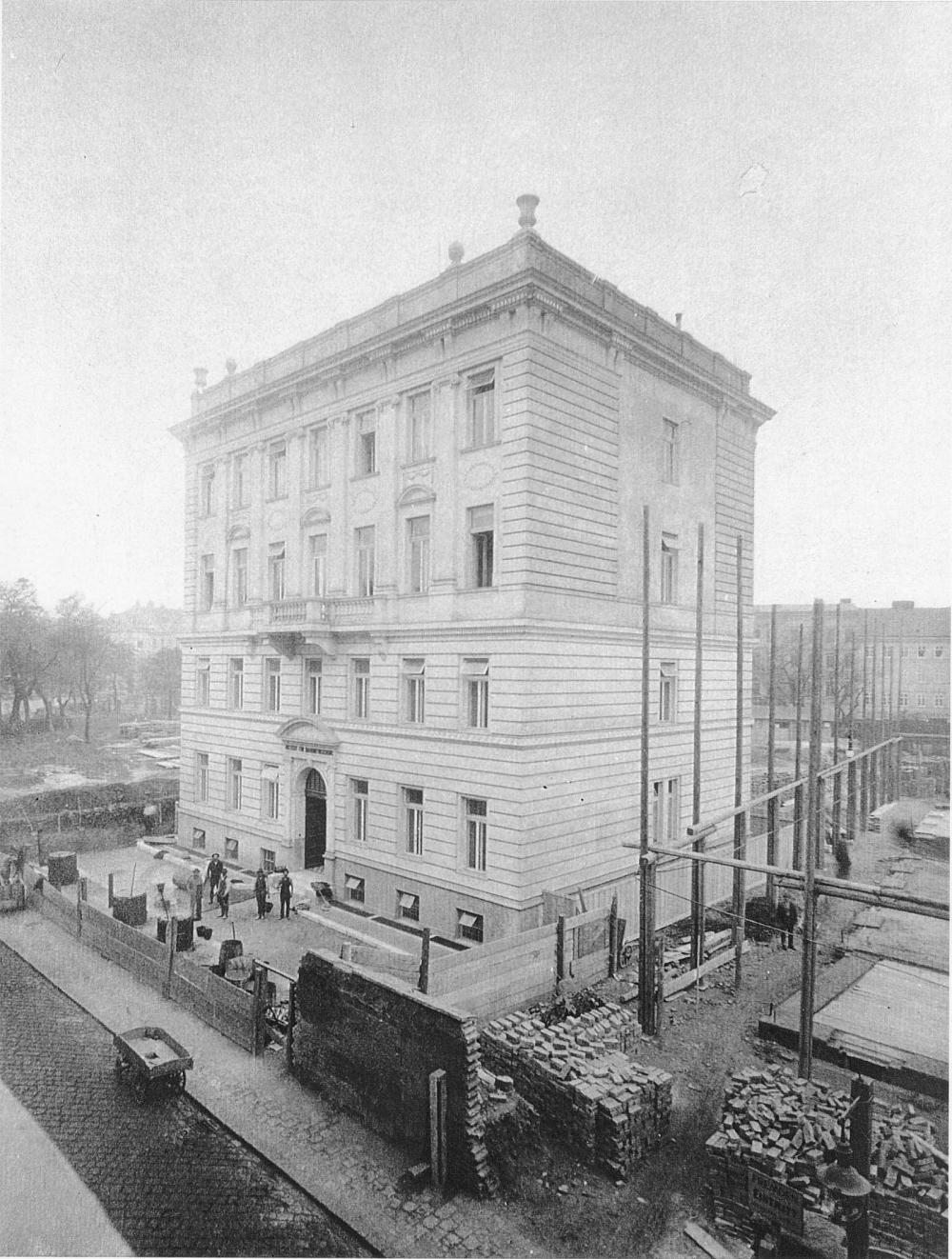 Stefan Meyer (1872-1949) first director of the „Institut für Radiumforschung“
Founded 1910 as 1st institute of the Academy (k.k. Academy)
Austria possessed the only natural source of Radium
1987 Institute for Medium Energy Physics
2004 Renamed in Stefan Meyer Institute
Roots
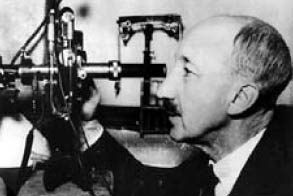 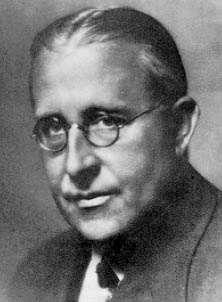 George de Hevesy (1885- 1966)
- Tracer method
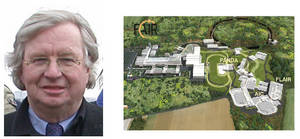 Victor F. Hess (1883-1964)
– cosmic rays
Paul Kienle (1931-2013)
Research
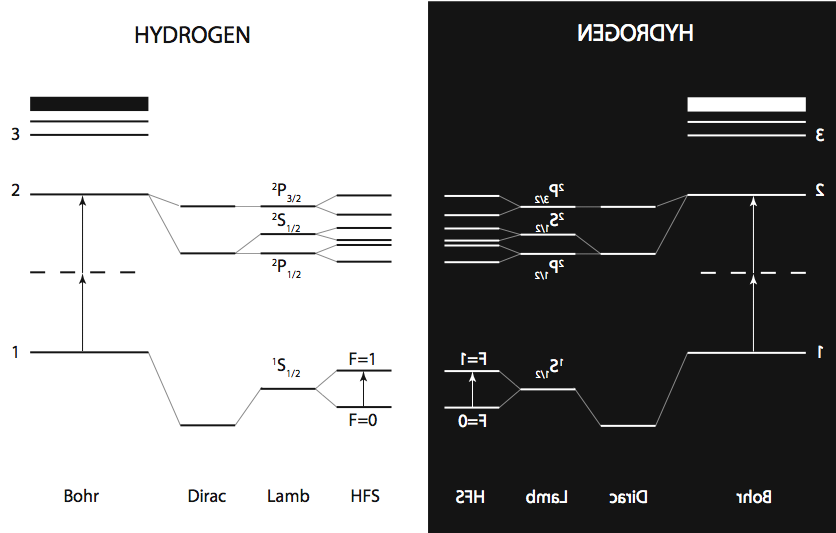 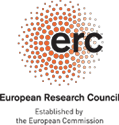 Matter-antimatter asymmetry: ASACUSA @ CERN/AD

Kaon-nucleon interaction: kaonic atoms and nuclei @ DAFNE/LNF and J-PARC
Antiprotons at FAIR – PANDA, FLAIR
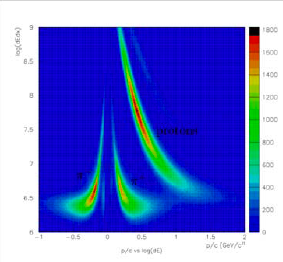 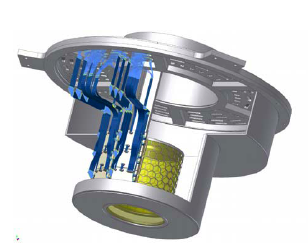 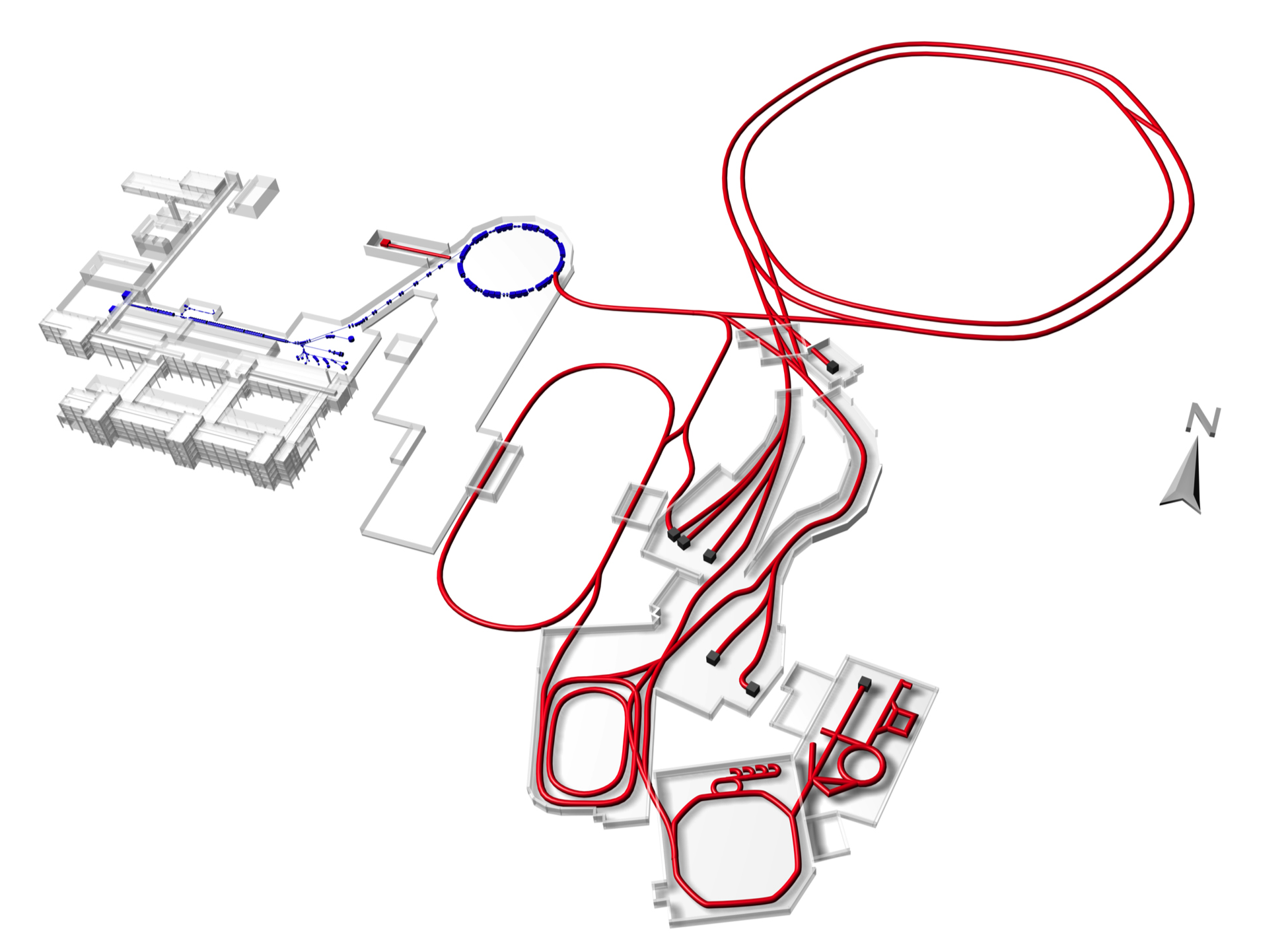 Other Projects
Pionic Hydrogen – finished
VIP - Violation of the Pauli Principle @ LNGS
Detector Developments: GEM, SiPM related
Medical Physics: TOF-PET
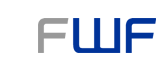 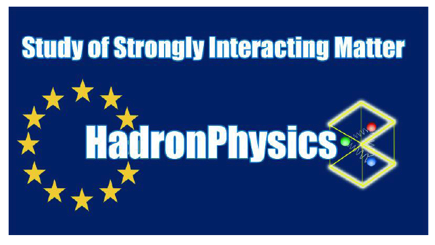 Welcome to Vienna 
and SMI